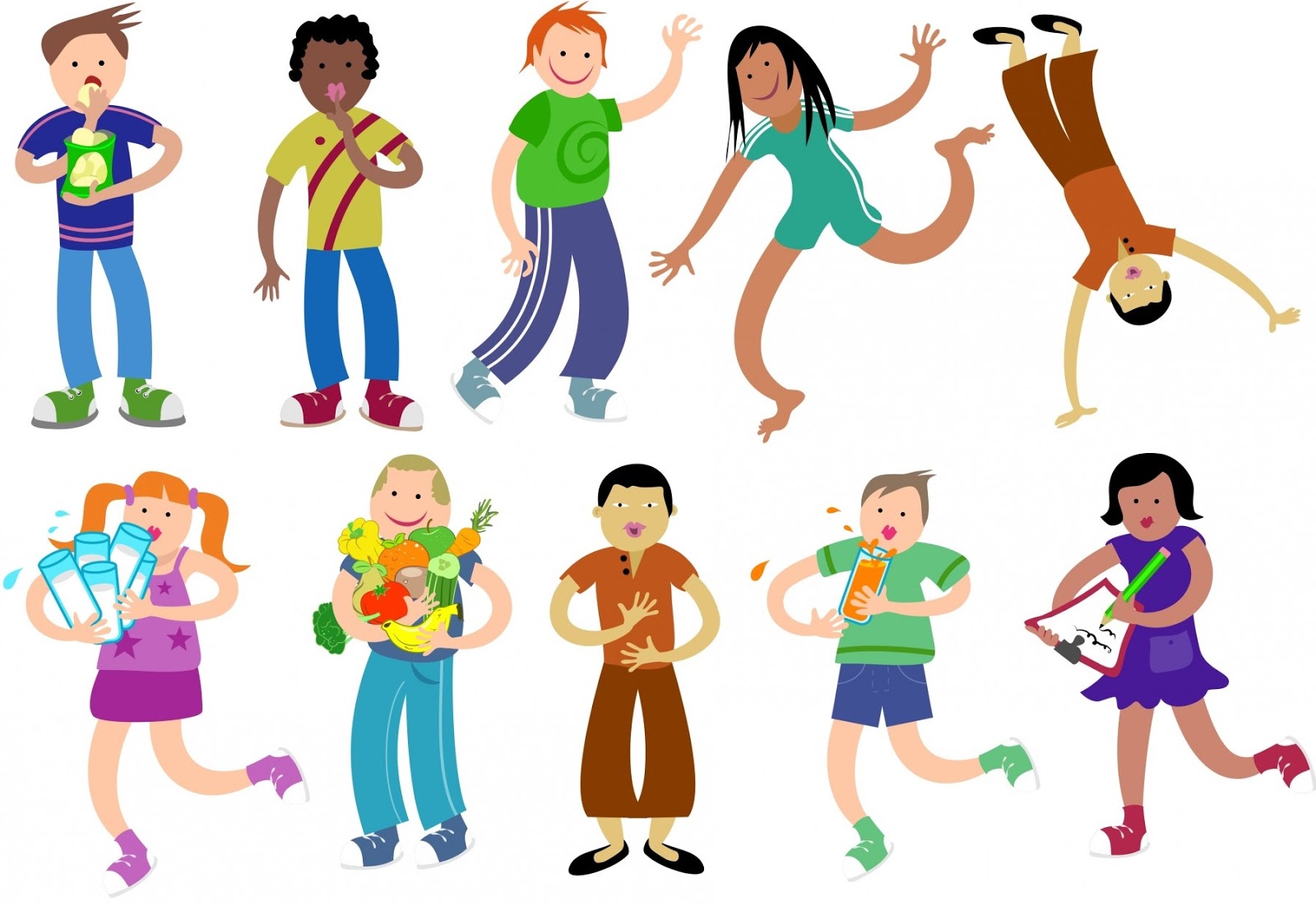 Time for funfit!
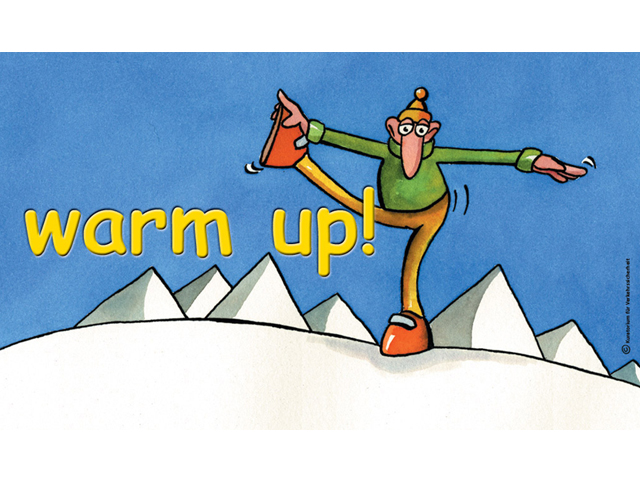 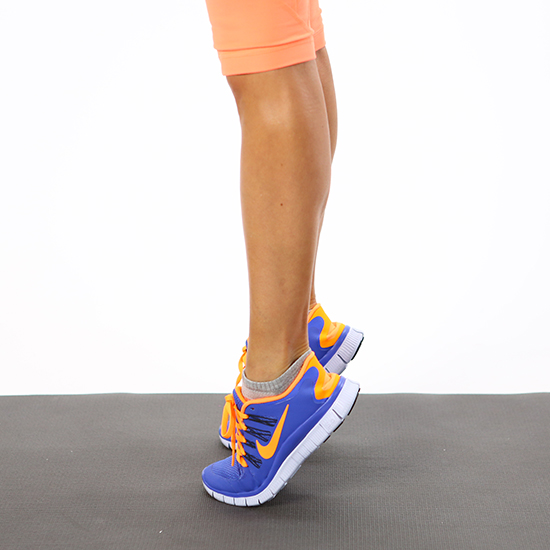 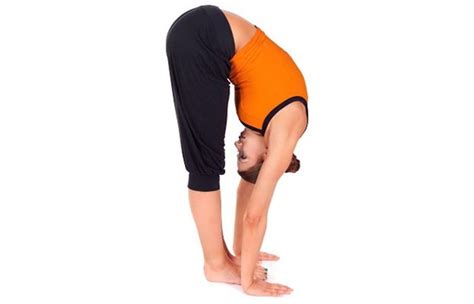 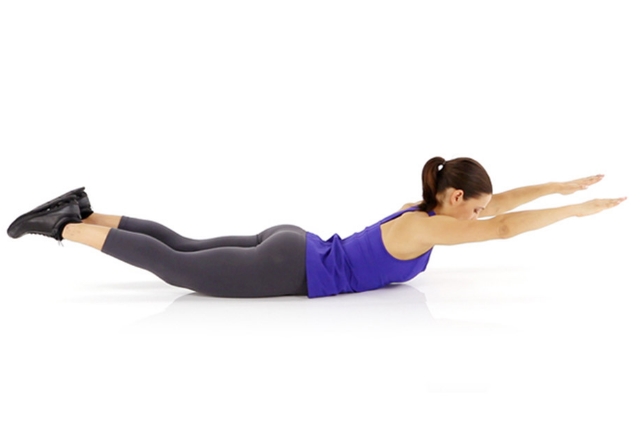 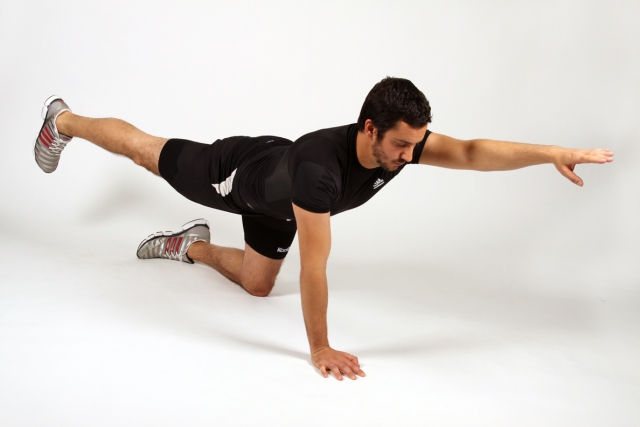 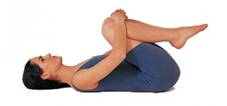 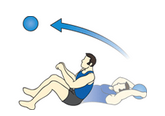 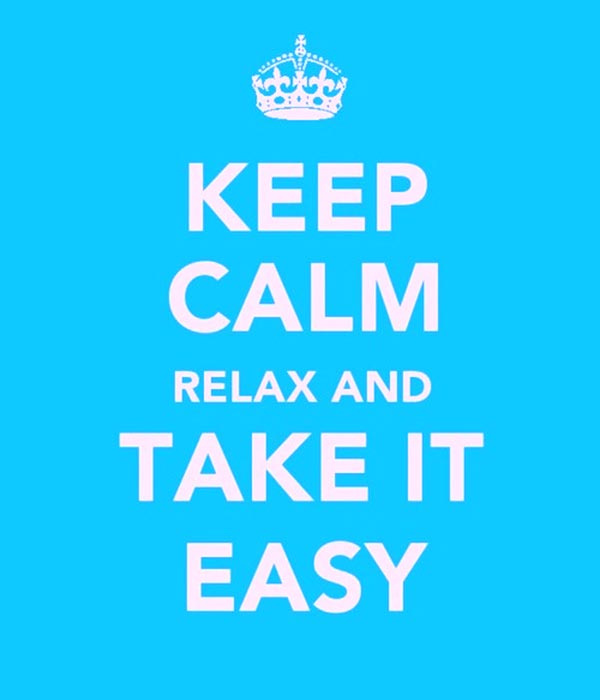